Навчальна дисциплінаІНВАЗИВНІ ВИДИ
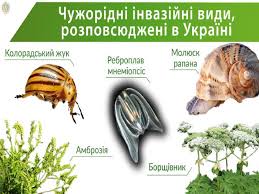 «На початку 21 століття було опубліковано глобальний звіт із оцінки екосистем світу – оцінка екосистем на порозі тисячоліття (Millennium ecosystem assessment). Над звітом працювало більше 1000 вчених з усього світу. У документі наведено сумну цифру 60 % – стільки природних екосистем нашої планети вже є деградованими. … Інвазійні види визнані одним із п’яти ключових чинників того, що в нас збереглося лише 40% природних екосистем планети».
(Катерина Норенко, Наталія Атамась, 2018)
Метою викладання навчальної дисципліни “Інвазивні види” є: набуття теоретичних знань та практичних навичок про інвазію тварин та рослин, її причини та наслідки для людини та екосистем.
 
Основними завданнями вивчення дисципліни “Інвазивні види” є: визначення наслідків появи адвентивних видів в угрупованнях, вміння прогнозувати зміни, які викличуть тварини та рослини, запобігання проникненню адвентивних видів.
Що ж таке ці інвазійні види?

Види, які є природніми для певної місцевості, росли чи жили там історично і еволюційно сформували свої угруповання чи харчові ланцюги, називаються аборигенними (автохтонними). Далеко не всі види в Україні є саме такими. У певні історичні часи інші види рослин і тварин були завезені цілоспрямовано чи випадково на територію України. Там вони пристосовувалися до нових умов. Такі види називають чужорідними (аллохтонними, інтродукованими). Деякі з них на стільки добре почувають себе, що активно розмножуються, захоплюють нові території та витісняють аборигенні види. Їх і називають інвазійними. 
На територіях, де панують інтродуценти, спостерігається значно менше видове різноманіття, ніж у природних екосистемах. Існує дуже багато гіпотез того, чому види проявляють свій інвазійний потенціал в тих чи інших умовах.
Щодо міжнародного законодавства, то необхідність і терміновість прийняття заходів з усунення загроз, прихованих у біологічних інвазіях, зазначена у:
ст. 8 конвенції ООН Про біорізноманіття (Ріо-де-Жанейро, 1992);
ст. 2 Бернської конвенції про збереження європейської дикої природи і природних місцезростань (Берн, 1979);
резолюції 7 і 8 Конвенції про водно-болотні угіддя (Рамсар 1971, Париж 1982);
деяких рекомендаціях в рамках конвенції про міжнародну торгівлю дикими видами флори і фауни, що знаходяться під загрозою зникнення (CITES, Вашингтон, 1973).
Також на рівні Європейського союзу діє Regulation on invasive alien species, який з 2015 року є основним законодавчим актом у цій сфері. Звісно, кожна країна ЄС має свої переліки інвазійних видів, але є спільний перелік європейського масштабу, який також розміщений на офіційному веб-сайті Європейської комісії.
Починаючи із вересня 2018 року на базі Міністерства екології та природних ресурсів України працює робоча група із залученням науковців Національної академії наук України, яка має розробити перші переліки інвазійних видів та проекти законодавчих актів для поводження з ними.
https://epl.org.ua/human-posts/shho-take-invazijni-vydy-i-yak-vony-vplyvayut-na-bioriznomanittya/
Катерина Норенко, 2018
ОСНОВНІ ІНВАЗИВНІ ВИДИ НА ТЕРИТОРІЇ УКРАЇНИ
Серед рослин в Україні за різними оцінками налічують від 600 до 800 чужорідних видів, що скаладає до 14 % рослинного світу; із них близько 50 видів є небезпечними інвазійними.
Інвазійні види рослин:
Айлант найвищий, Аралія маньчжурська, Амброзія полинолиста, Аморфа кущова, Борщівник Мантегацці, Борщівник Сосновського, Bupleurum fruticosum, Ваточник звичайний, Вероніка нитковидна, Водяна чума канадська,Волошка розлога, В'яз низький, Гледичія колюча, Горіх чорний, Ґринделія розчепірена, Далекосхідна гречка сахалінська, Дуб червоний,  Дикий виноград п'ятилистий, Енотера червоночашечкова,  Жовтозільник нечуйвітровий, Золотушник канадський, Злинка канадська, Злинка однорічна, Каркас західний, Коркове дерево амурське, Клен ясенелистий, Люпин багатолистий, Маслинка вузьколиста, 
Незбутниця дрібноцвітна, Павловнія (види та гібриди), Echinocystis lobata, Робінія звичайна, Cyclachaena xanthiifolia, Розрив-трава залозиста, Розрив-трава дрібноцвітна, Сухоребрик Льозеля, Свербига звичайна, 
Топінамбур, Череда листяна, Черемха пізня, Щириця біла, Щириця Пауелла, Щириця лободовидна, Щириця загнута, Ясен пенсильванський.
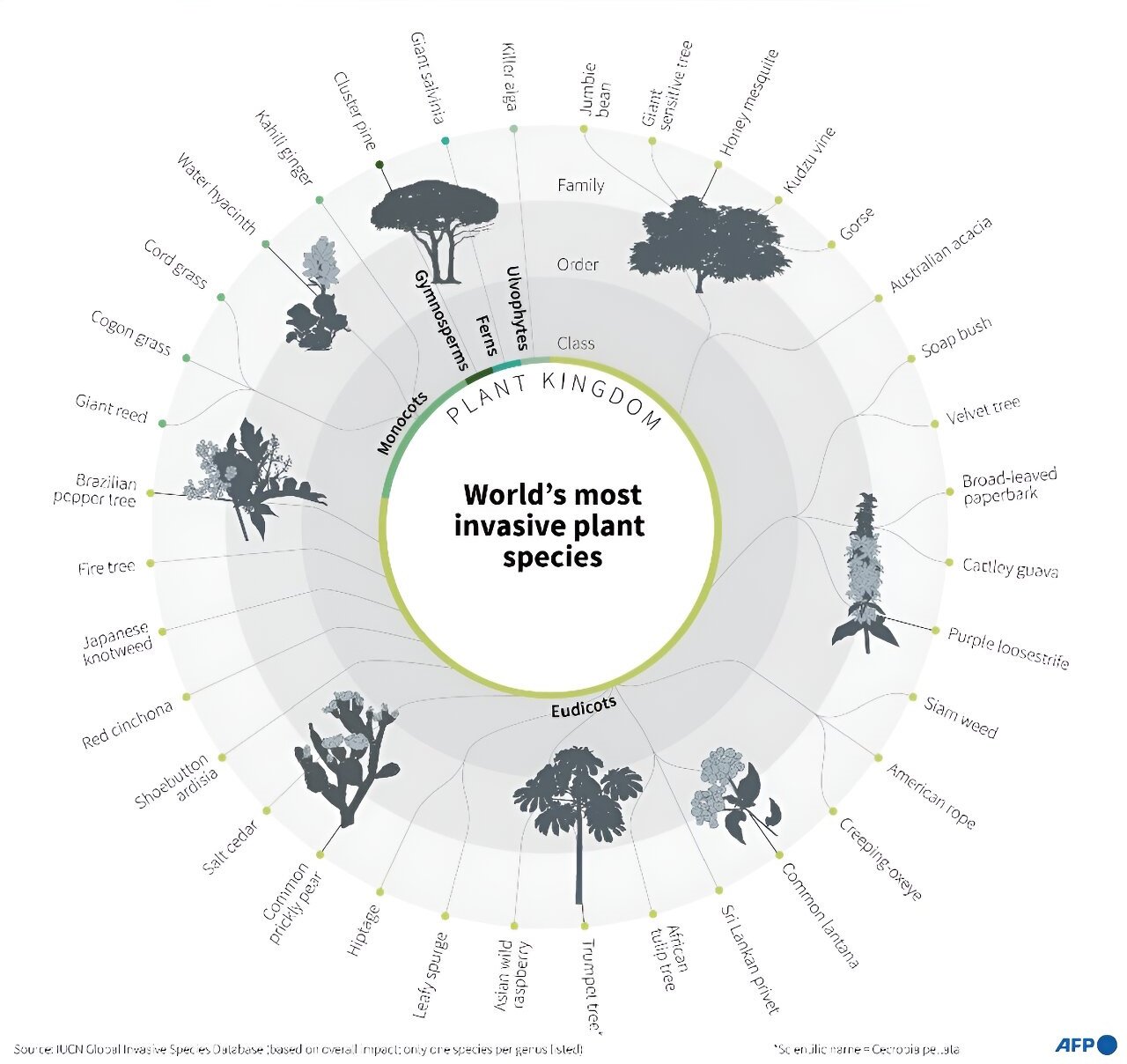 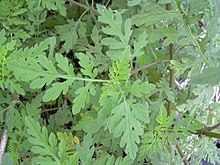 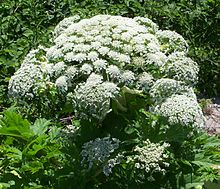 Амброзія полинолиста. Поряд з високою конкурентоздатністю і пригніченням сільськогосподарських культур амброзія полинолиста містить низку гірких речовин, які погіршують смакові якості молока і молочних продуктів при поїданні рослин коровами.
Борщівник Мантегацці. Злісний бур'ян, який виділяє токсичні фуранокумаріни, які на сонячному світлі викликають сильні опіки.
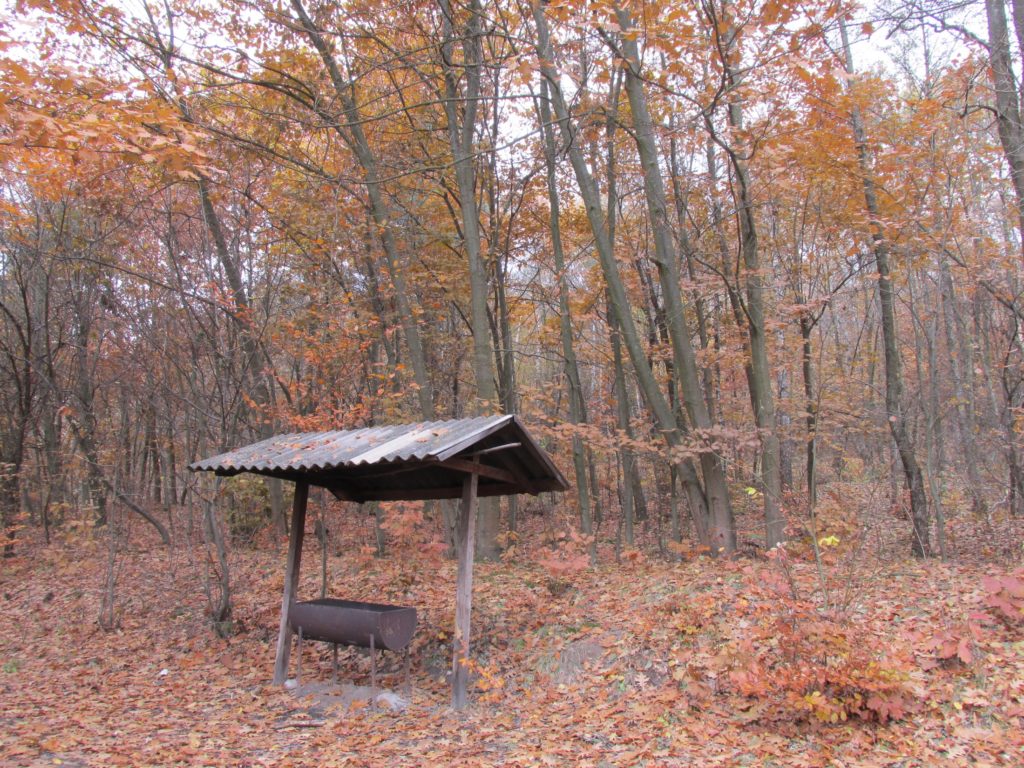 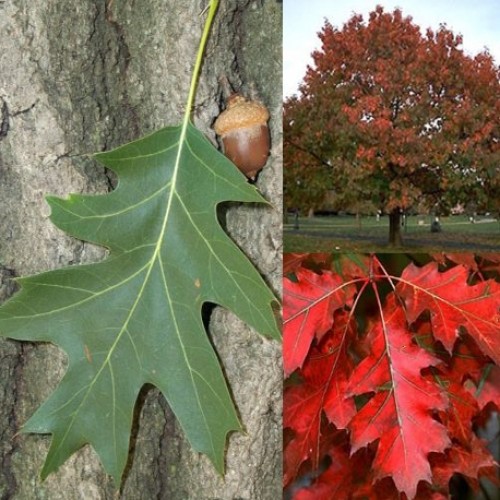 Суцільний ліс із дуба червоного в НПП “Північне Поділля”
Червоний (північний) дуб, інвазійний в Україні
https://epl.org.ua/human-posts/shho-take-invazijni-vydy-i-yak-vony-vplyvayut-na-bioriznomanittya/
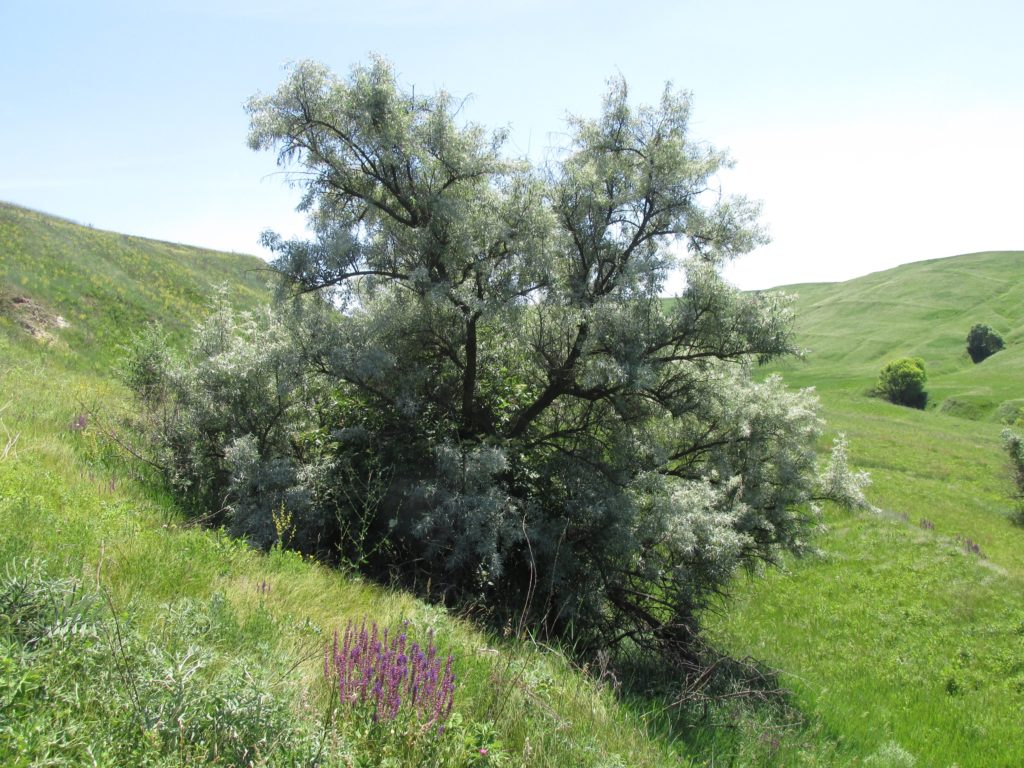 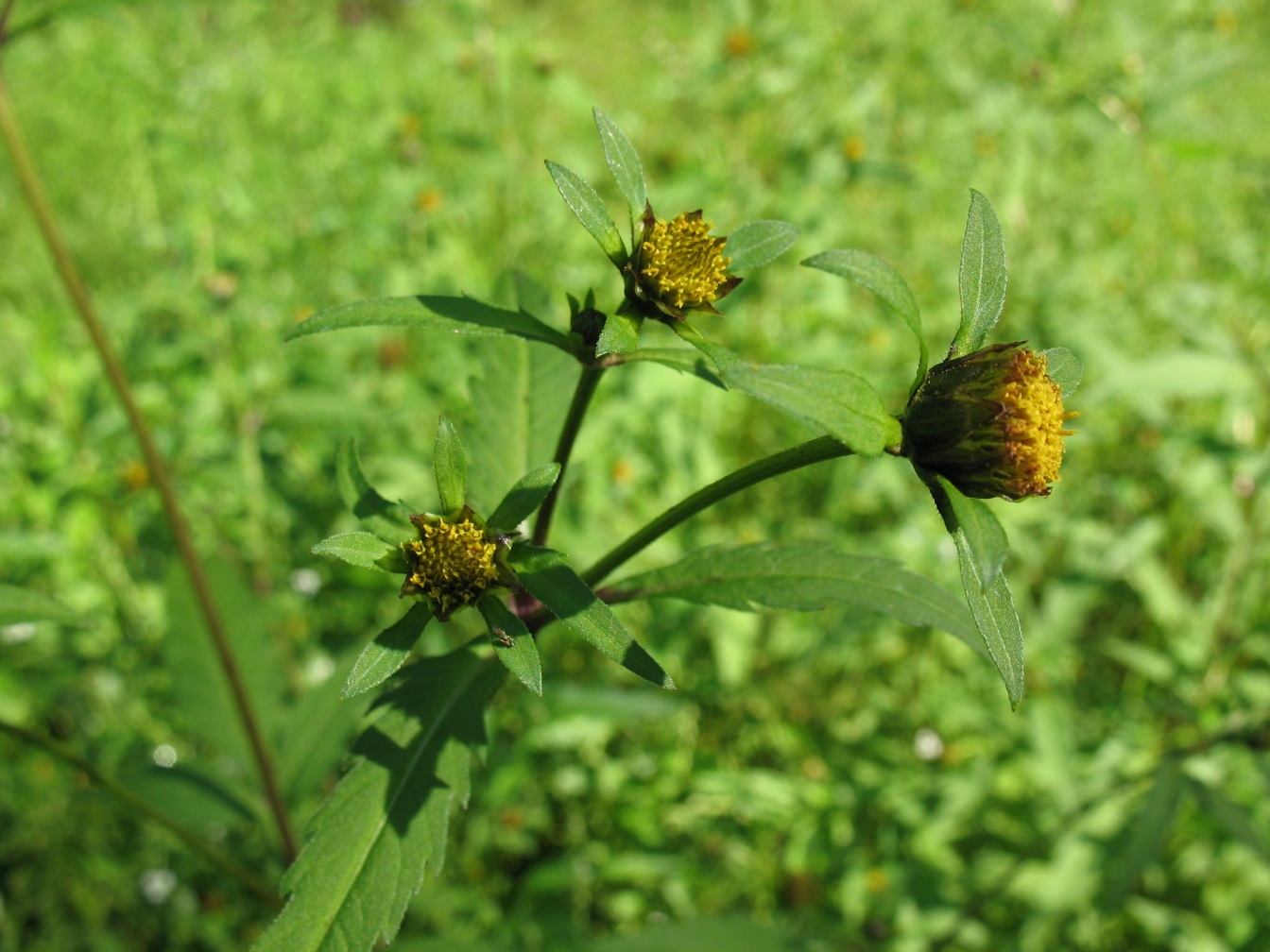 Череда листяна
© Томич М.В.
Маслинка вузьколиста на схилі поблизу Великого Букрина
https://epl.org.ua/human-posts/shho-take-invazijni-vydy-i-yak-vony-vplyvayut-na-bioriznomanittya/
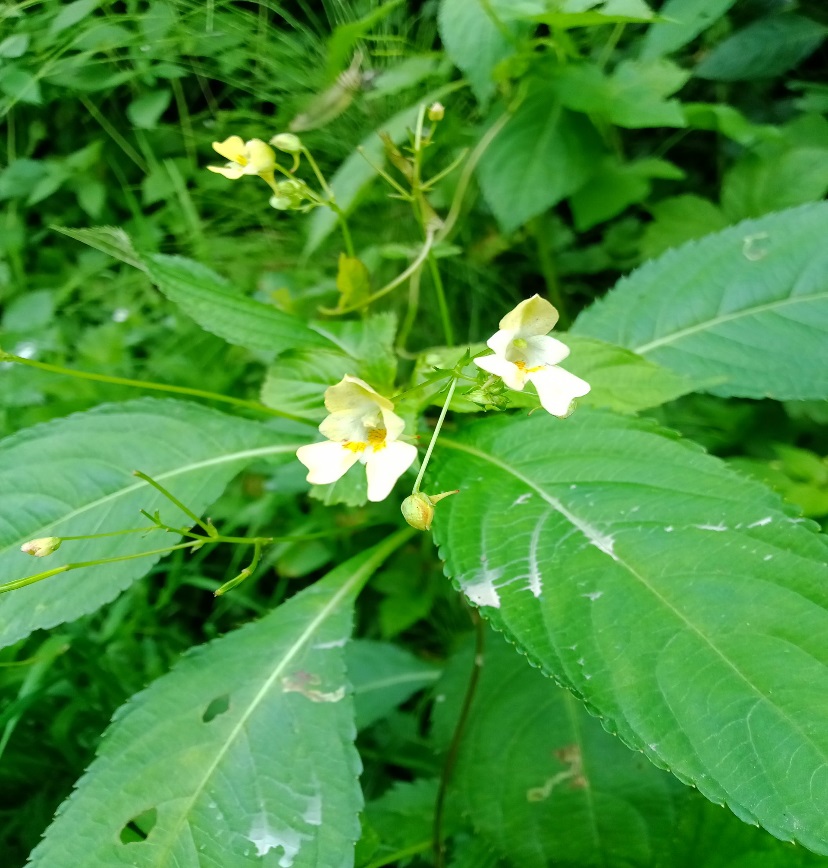 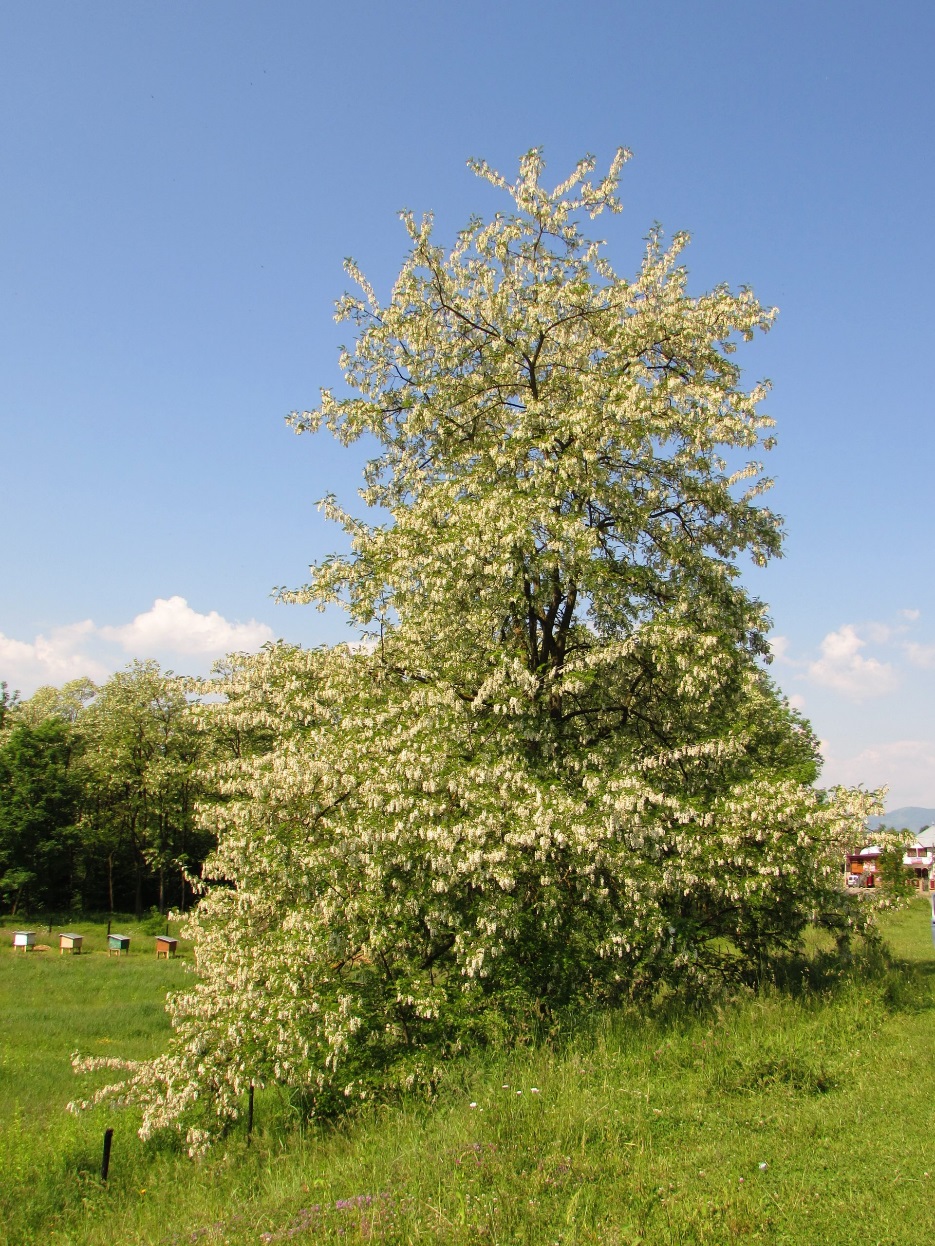 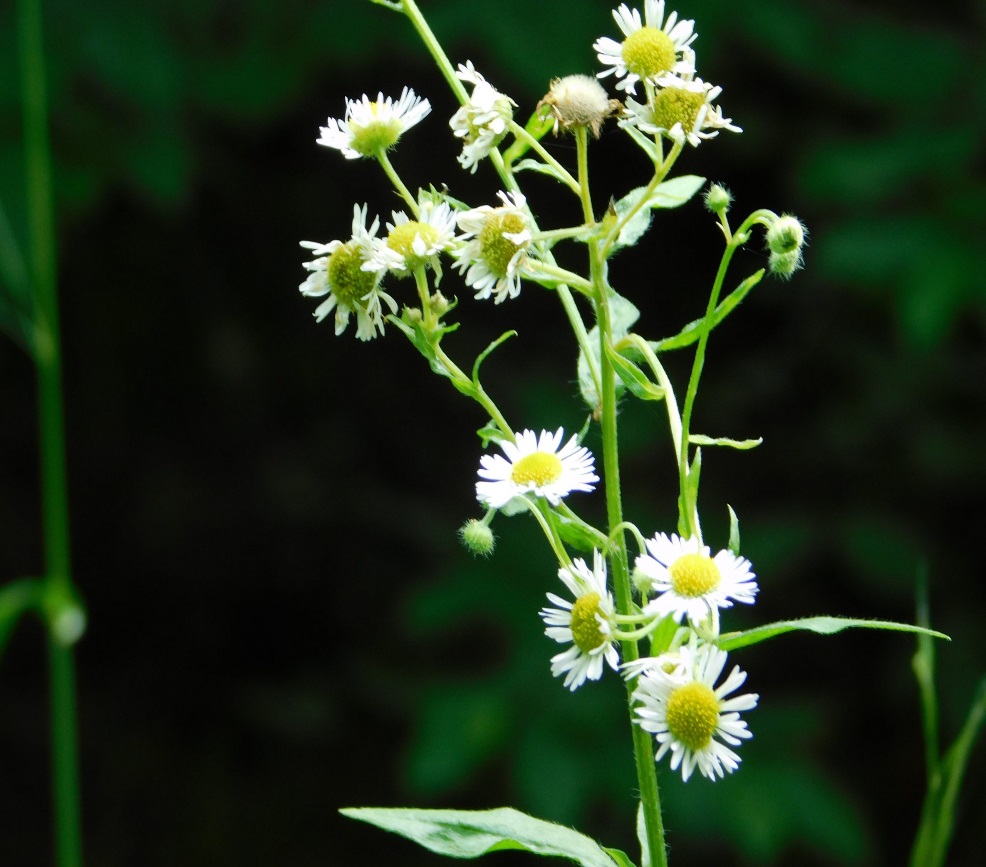 Злинка (стенактис) однорічна
© Погрібний О.О.
Розрив-трава дрібноквіткова
© Томич М.В.
Робінія псевдоакація
© Погрібний О.О.
https://hutsulshchyna-park.in.ua/doslidzhuy/zahrozy/invaziyni-vydy/
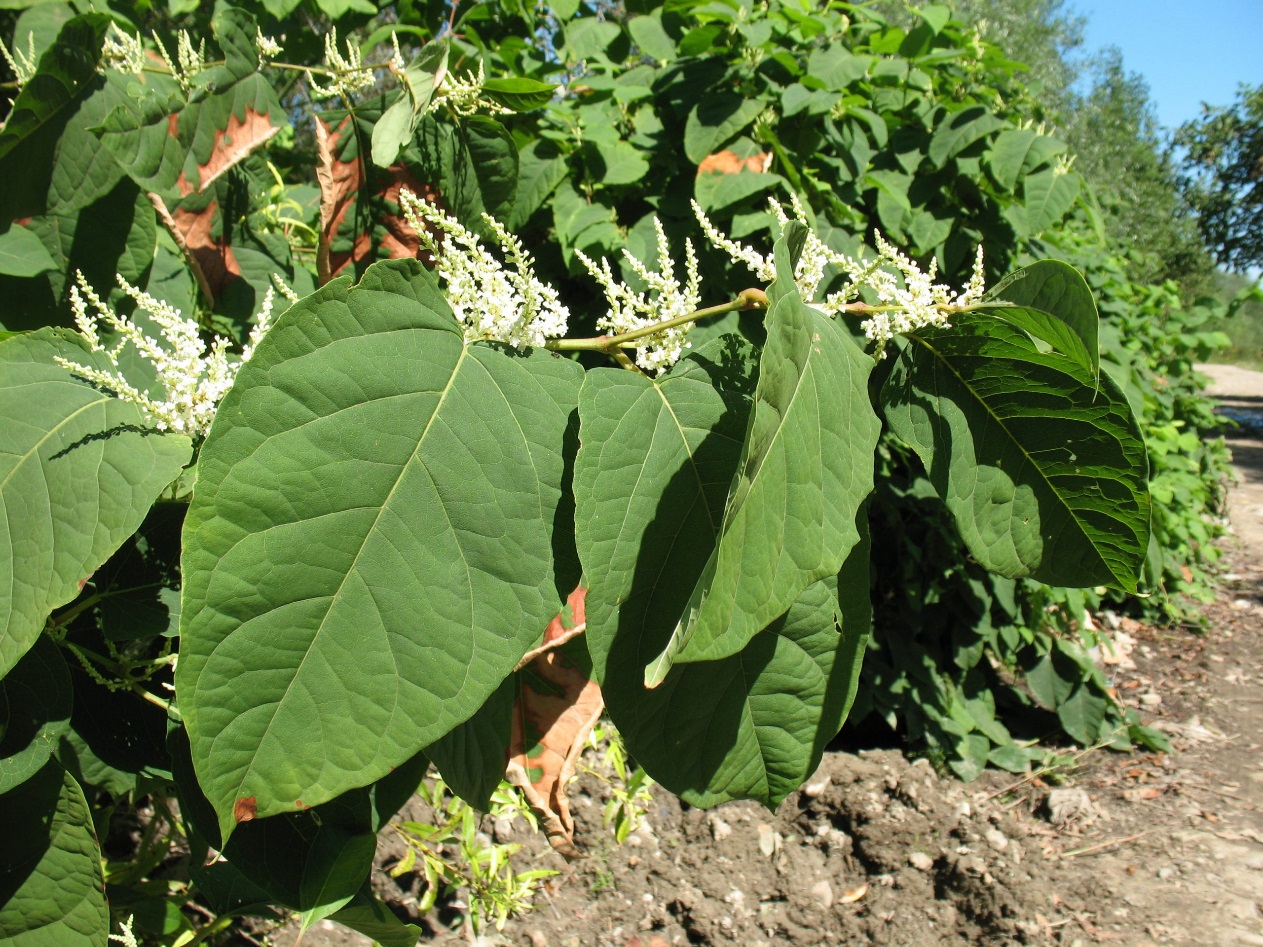 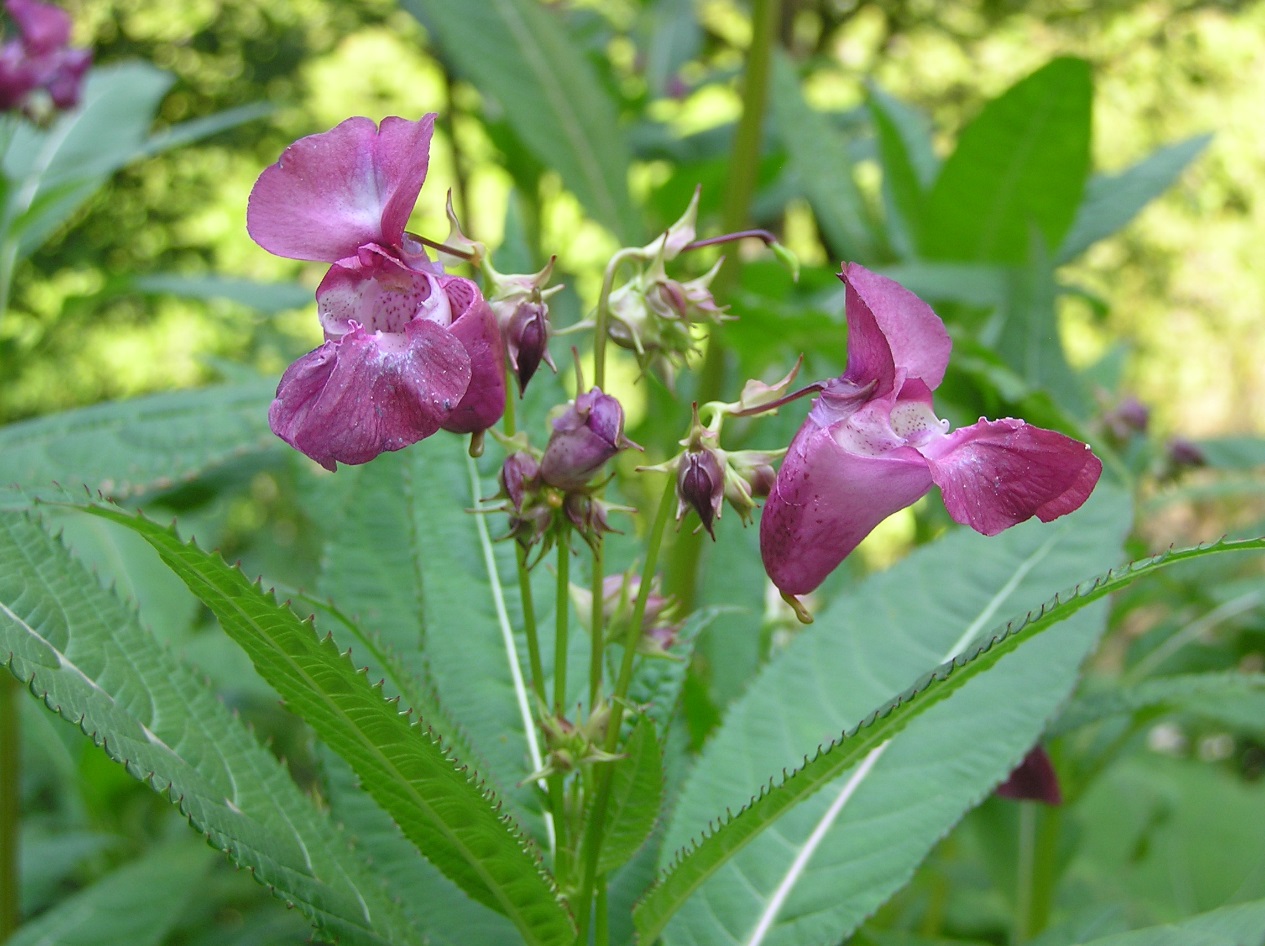 Розрив-трава залозиста
© Томич М.В.
Далекосхідна гречка японська
© Томич М.В.
https://hutsulshchyna-park.in.ua/doslidzhuy/zahrozy/invaziyni-vydy/
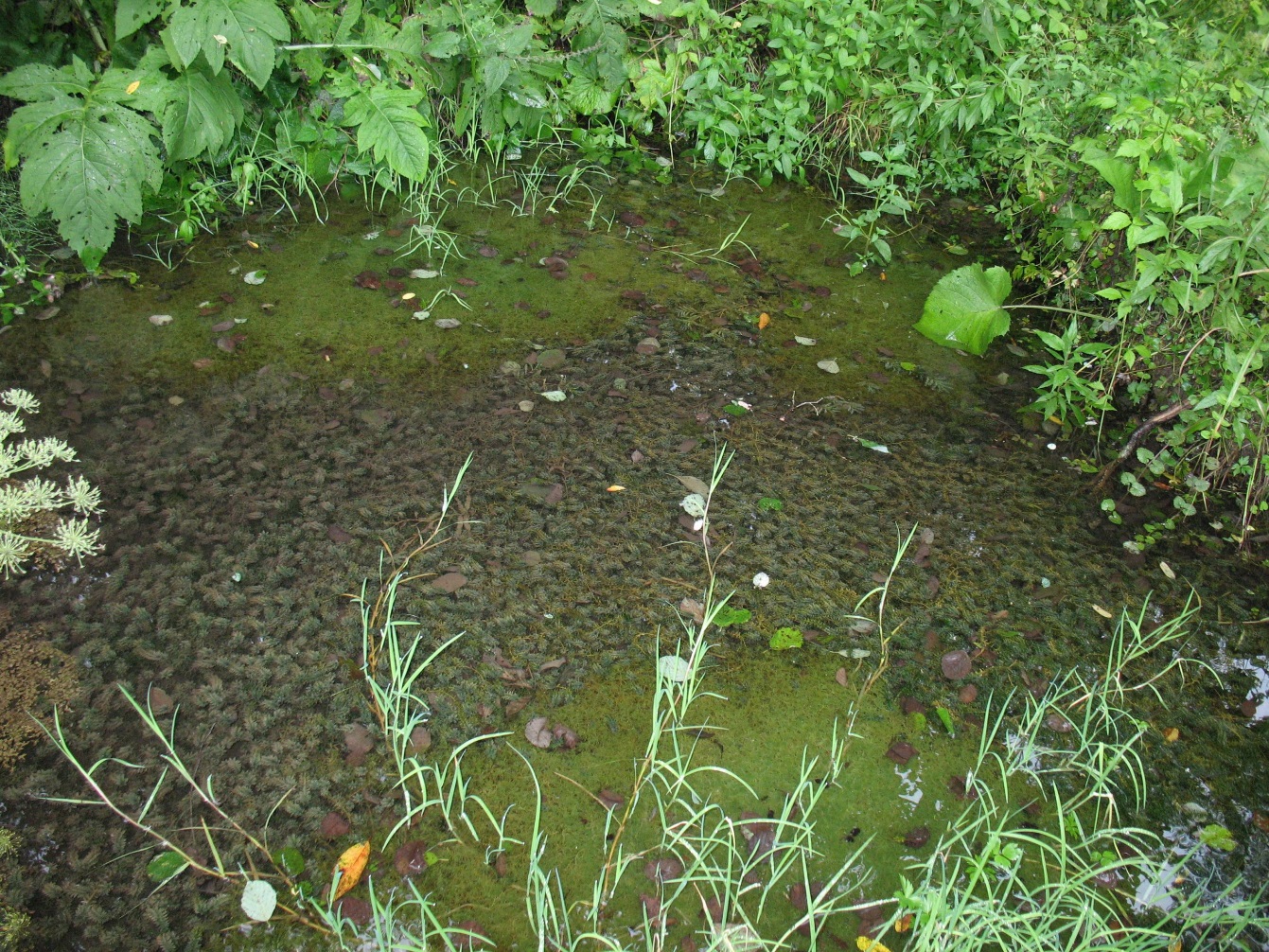 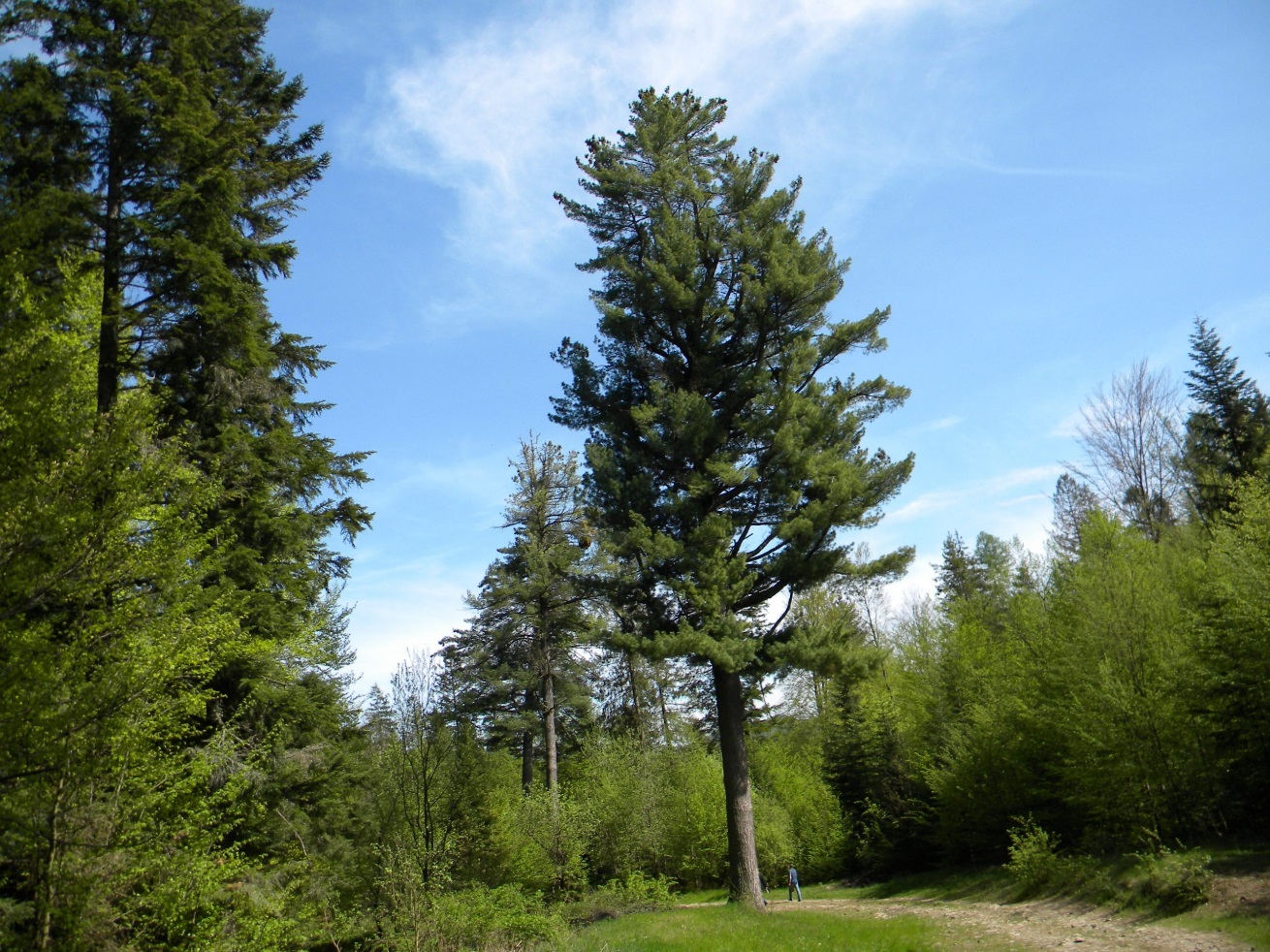 Сосна веймутова
© Погрібний О.О.
Елодея канадська
© Томич М.В.
https://hutsulshchyna-park.in.ua/doslidzhuy/zahrozy/invaziyni-vydy/
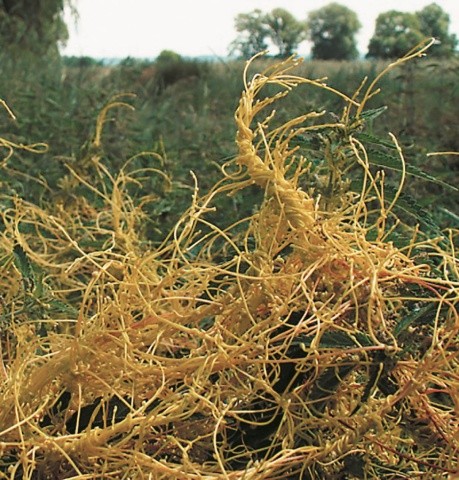 Повитиця звичайна (Cuscuta europaea) — інвазійний вид, вона поширилась разом із насінням рослин-господарів із тропіків Америки та Африки. Присмоктується до різних рослин і викликає загальні порушення обміну речовин. Паразит висмоктує воду, мінеральні та органічні поживні речовини, які рослини отримують із ґрунту або синтезують у процесі своєї життєдіяльності. Молоді рослини повитиця ушкоджує сильніше, особливо молоді культурні рослини, що висіяні суцільним способом. Зокрема, сильно пошкоджує овочеві, кормові, технічні культури, також плодові та виноградник.
(М. Зінченко, 2023).https://propozitsiya.com/ua/invaziyni-vydy-shkidlyvyh-organizmiv-v-ukrayini
ОСНОВНІ ІНВАЗИВНІ ВИДИ НА ТЕРИТОРІЇ УКРАЇНИ

Інвазивні види комах:
Американський білий метелик, Вогнівка самшитова, Гармонія Азійська, Колорадський жук, Мінуюча міль каштанова.

Інвазивні види риб:
Карась сріблястий, Окунь великоротий, Ротань-головешка, Царьок, Чебачок амурський.

Інші інвазивні види тварин:
Візон річковий, Craspedacusta sowerbii, Potamopyrgus antipodarum, Єнот уссурійський, Мнеміопсіс, Рапана венозна, Слизняк іспанський, Тригранка бузька, Тригранка річкова.
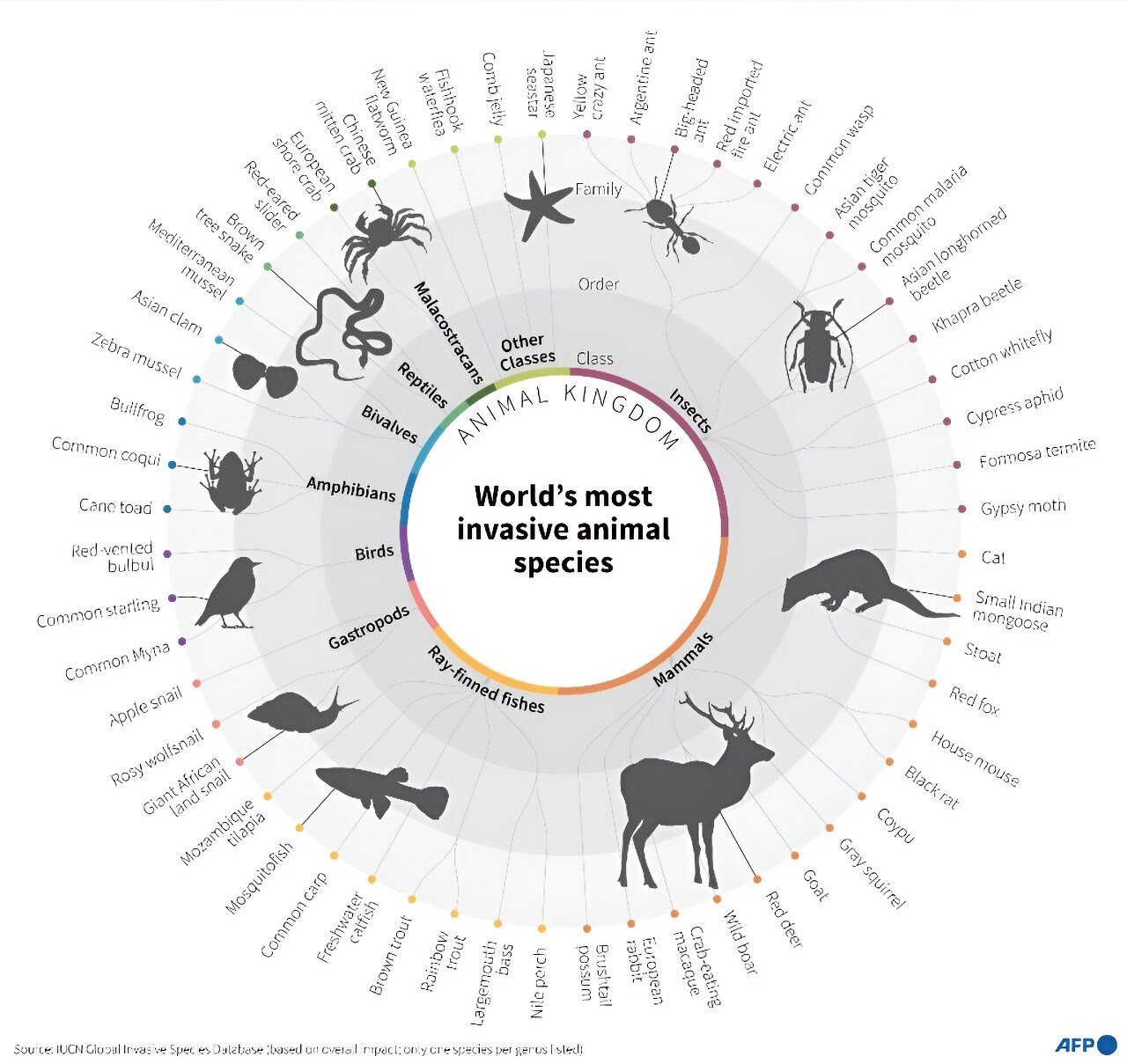 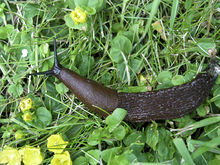 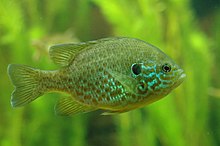 Слизняк іспанський. Вважається серйозним шкідником як у садівництві так і у сільському господарстві.
Царьок. Вважається шкідливою рибою, оскільки знищує молодь цінних промислових риб.
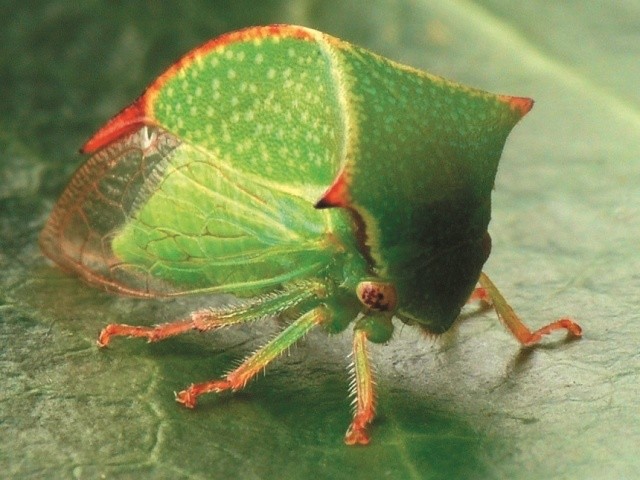 Цикадка-буйвол (Stictocephala bubalus F.) живиться на зелених пагонах, завдає їм характерні уколи, що спричинює появу некрозів епідермісу та кори, внаслідок чого порушується та припиняється рух поживних речовин ураженими тканинами. Досить поширені цикадка зелена (Cicadella viridis L.), цикадка жовта (Empoasca pteridis Dhlb.), цикадка виноградна (Empoasca vitis). (М. Зінченко, 2023). 
https://propozitsiya.com/ua/invaziyni-vydy-shkidlyvyh-organizmiv-v-ukrayini
Зокрема, цикадка виноградна живиться соком виноградного листка, що порушує структуру листкової флоеми, ксилеми та паренхіми й знижує вміст азотистих речовин та вологи. В результаті шкідливий вплив комахи спричиняє припинення росту та їхню загибель. Особливо шкідливі пошкодження виноградним саджанцям завдають фітотоксини, які в процесі живлення цикадки вводять у рослину, що зрештою призводить до пригнічення її росту й розвитку. (М. Зінченко, 2023). https://propozitsiya.com/ua/invaziyni-vydy-shkidlyvyh-organizmiv-v-ukrayini
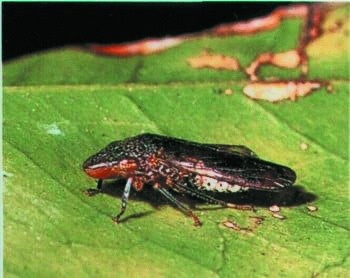 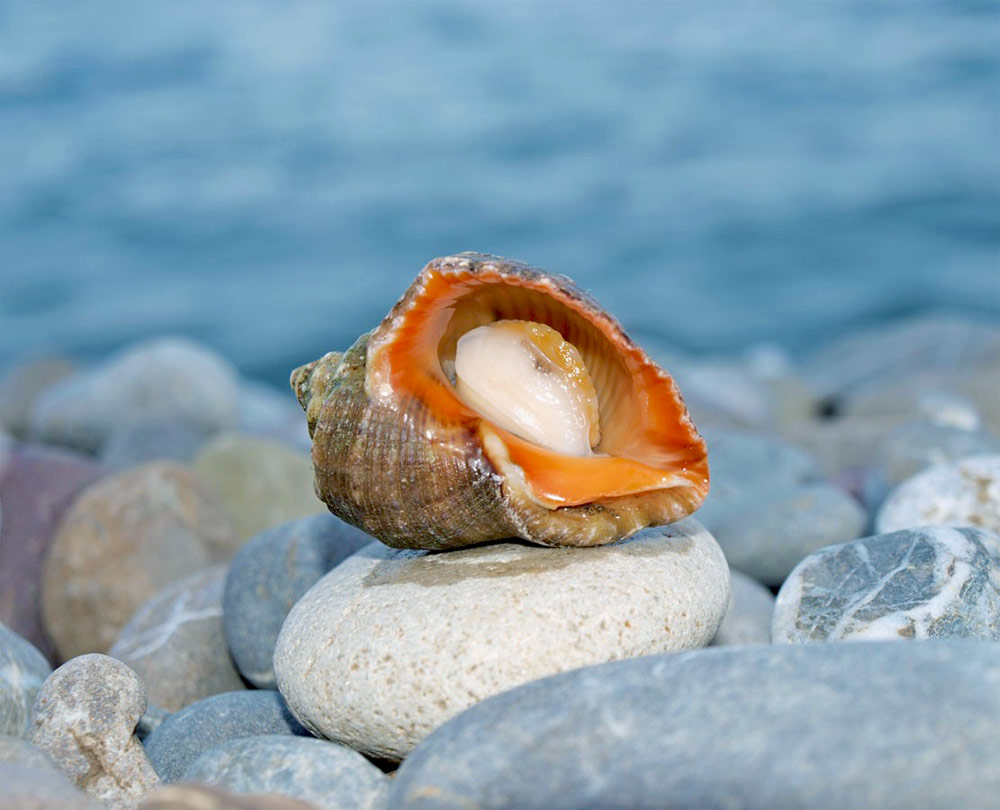 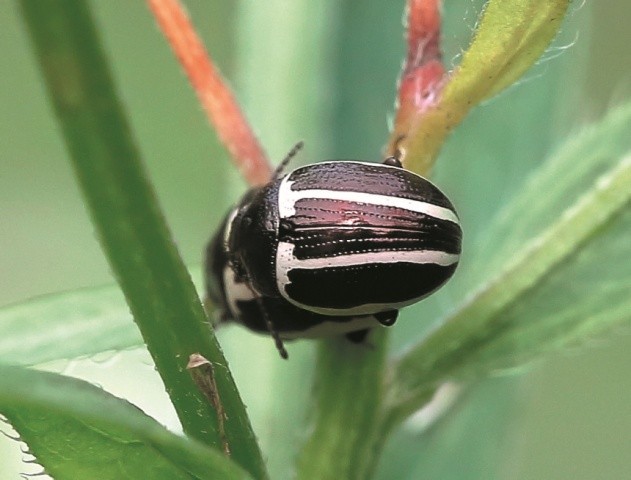 Амброзієвий смугастий жук-листоїд живиться лише листками амброзії (М. Зінченко, 2023)
Рапана венозна
https://propozitsiya.com/sites/default/files/styles/1920x1200x/public/gallery_body/zygogramma_suturalis_9448cc.jpg?itok=e58klbvY
https://epl.org.ua/human-posts/shho-take-invazijni-vydy-i-yak-vony-vplyvayut-na-bioriznomanittya/
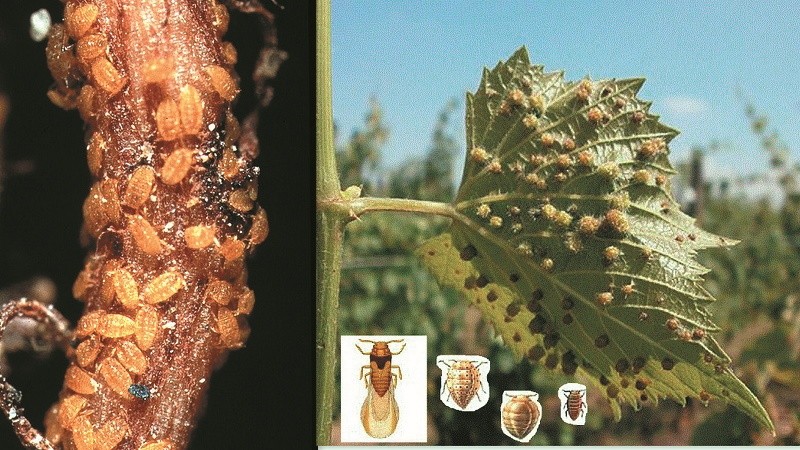 Філоксера — шкідник-монофаг: пошкоджує тільки виноградну лозу. Його життєвий цикл включає кореневу, листкову та проміжну форми. Повний цикл розвитку, який проходить на американських видах винограду та деяких сортах гібридів прямих виробників, складається з п’яти поліморфних форм: коренева, німфа, крилата розповсюджувачка, статеве покоління у вигляді самки та самця та листкової форми. На європейських та азійських сортах винограду філоксера живе виключно на коренях, має тільки кореневу форму та розмножується партеногенетично (М. Зінченко, 2023). 
https://propozitsiya.com/ua/invaziyni-vydy-shkidlyvyh-organizmiv-v-ukrayini
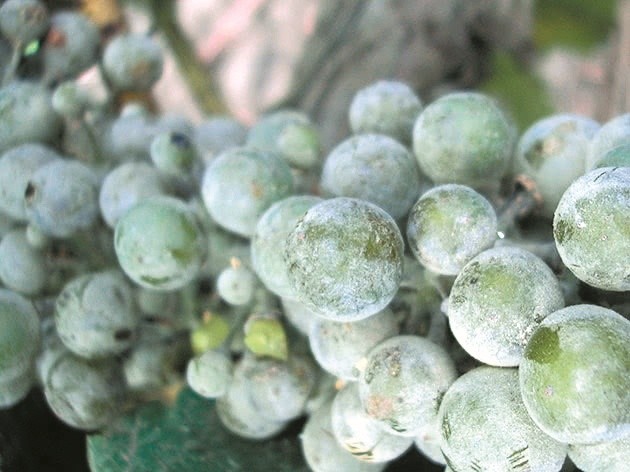 Досить поширені й шкодочинні 
інвазійні хвороби 
агророслин, що спричинені борошнисторосяними, фітофторовими грибами, різними видами гнилей, збудниками бактеріальних і вірусних хвороб. Зупинимося детальніше на інвазійних хворобах, що протягом останніх сторіч значно перешкоджають вирощуванню винограду та впливають на якість і кількість урожаю й вина, виготовленого з нього.
За результатами проведених обстежень на виноградниках, що були уражені мілдью в попередньому сезоні, виявлено наявність чималої маси зимуючих ооспор цього захворювання. Збудник хвороби — гриб Plasmopara viticola Berl. et Toni — зимує в рослинних рештках і ґрунті. До речі, мілдью, або несправжня борошниста роса, залишається найнебезпечнішою грибною хворобою європейських сортів винограду.
https://propozitsiya.com/ua/invaziyni-vydy-shkidlyvyh-organizmiv-v-ukrayini
мілдью
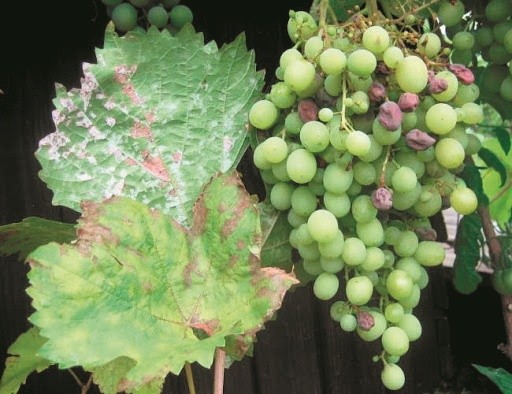 оїдіум
ДЯКУЮ ЗА УВАГУ!